Figure 5. Treatment of dexamethasone up-regulates HSF1 and reduces aggregate numbers in a cellular model of HD. HD150Q ...
Hum Mol Genet, Volume 23, Issue 10, 15 May 2014, Pages 2737–2751, https://doi.org/10.1093/hmg/ddt667
The content of this slide may be subject to copyright: please see the slide notes for details.
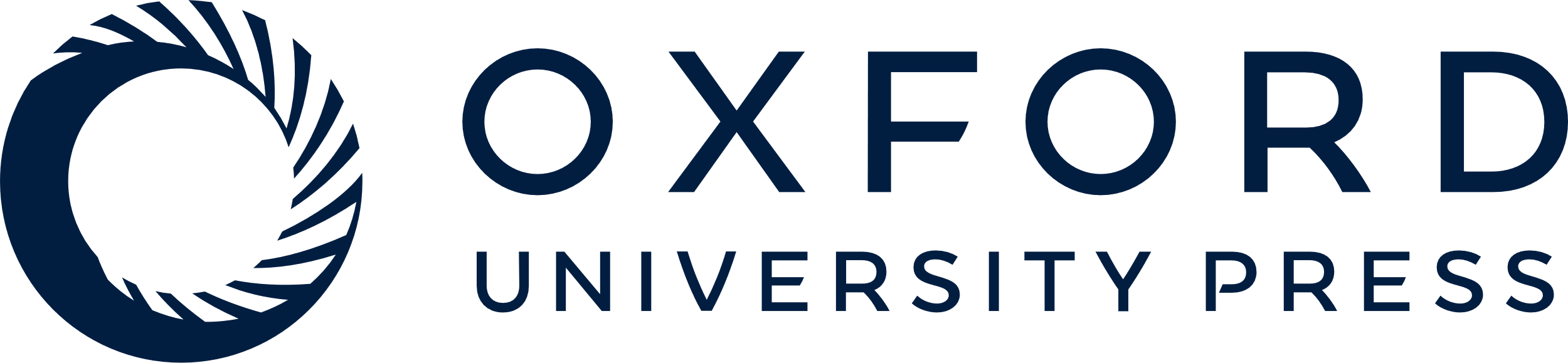 [Speaker Notes: Figure 5. Treatment of dexamethasone up-regulates HSF1 and reduces aggregate numbers in a cellular model of HD. HD150Q cells were simultaneously induced (with 1 μm of ponasterone A) and treated with dexamethasone for 24 h and then subjected to immunofluorescence staining (A) and immunoblot analysis (B) of HSF1 and aggregate counting (C). In (B), 17AAG was used as the positive control, which is known to activate HSF1. In (C), data represented as mean ± SEM of three independent experiments (*P < 0.05 calculated by one-way ANOVA followed by Holm-Sidak post hoc test).


Unless provided in the caption above, the following copyright applies to the content of this slide: © The Author 2013. Published by Oxford University Press. All rights reserved. For Permissions, please email: journals.permissions@oup.com]